AGOSTO DOURADO REGIÃO METROPOLITANA DE SÃO PAULO
ABERTURA DO AGOSTO DOURADO NO ESTADO DE SÃO PAULO - SES
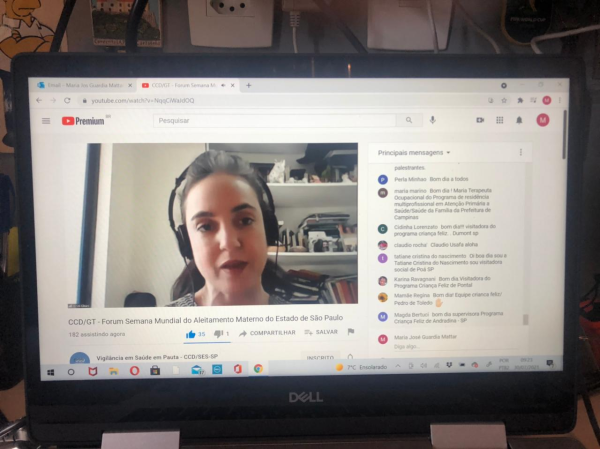 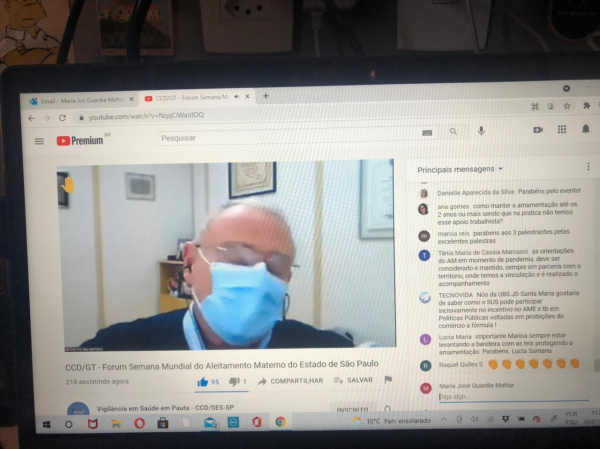 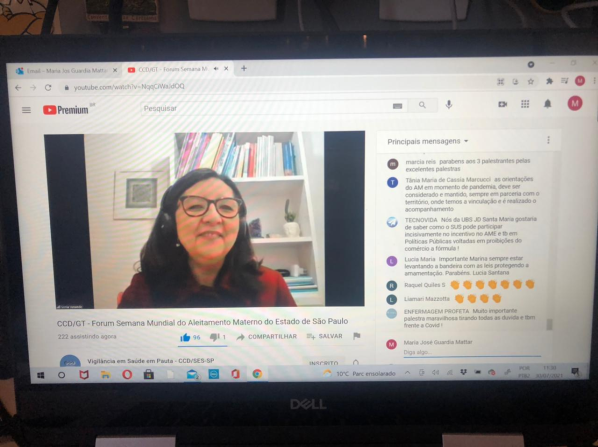 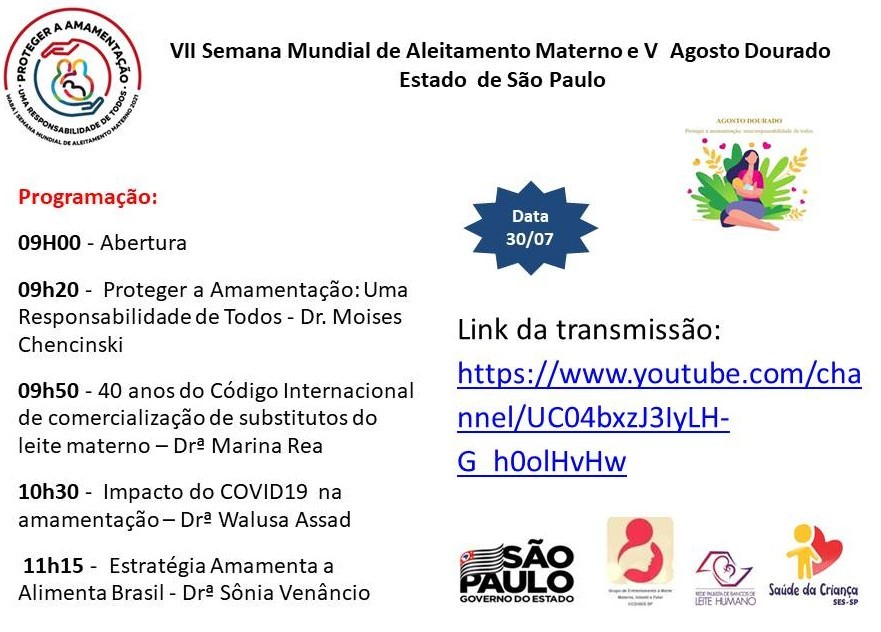 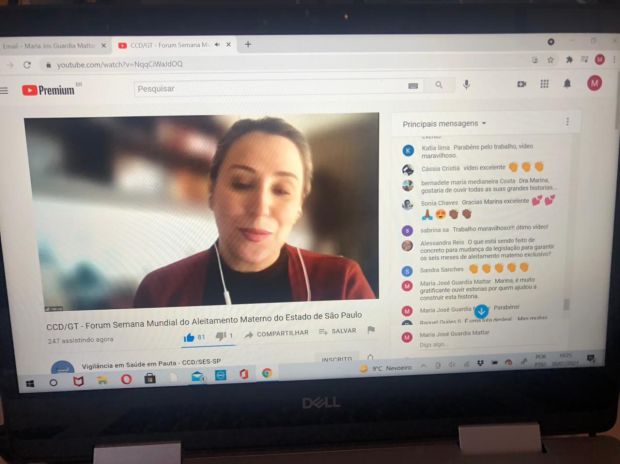 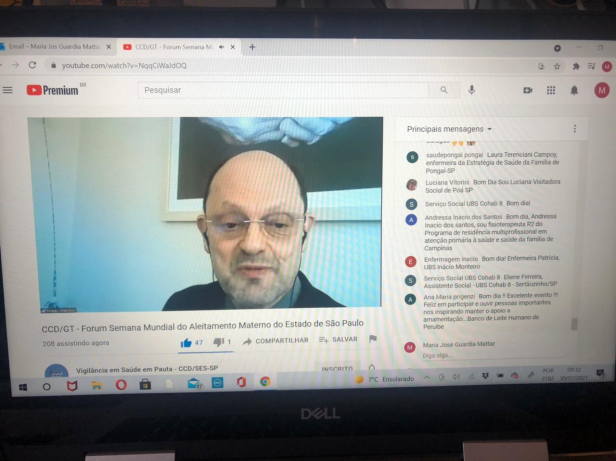 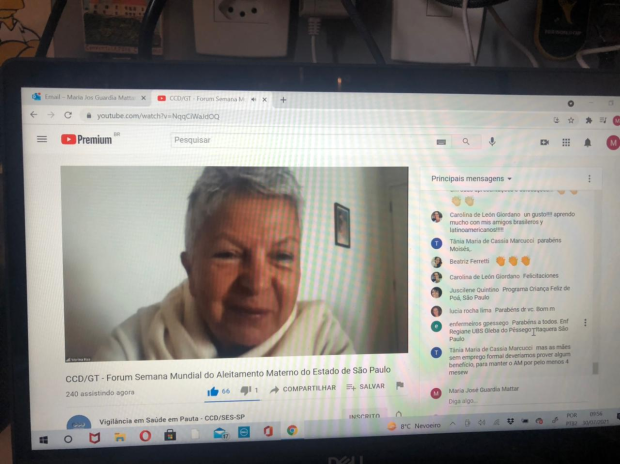 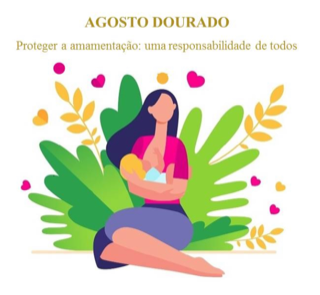 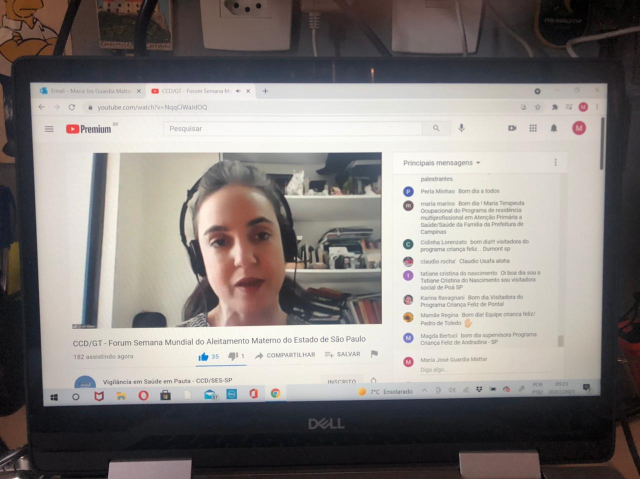 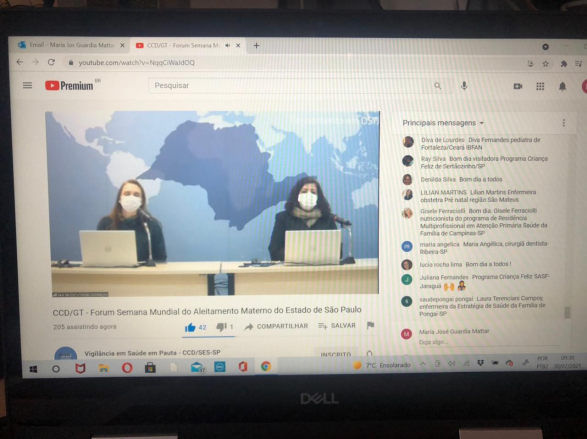 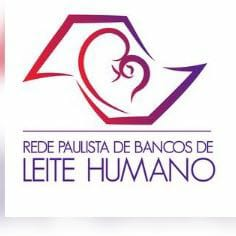 ATIVIDADES REALIZADAS NA SEMANA MUNDIAL DE ALEITAMENTO MATERNO
HOSPITAL MUNICIPAL UNIVERSITÁRIO DE SÃO BERNARDO DO CAMPO (HMUSBC)
Painel:

Imagens dos setores atuando no apoio ao aleitamento materno

Vencedores das Gincanas:

Frases de mães e funcionários do HMU, respondendo a seguinte frase: ¨Coisas de mães que amamentam....¨

Quis: perguntas a referentes ao Aleitamento Materno

Painel exposto durante o mês de agosto
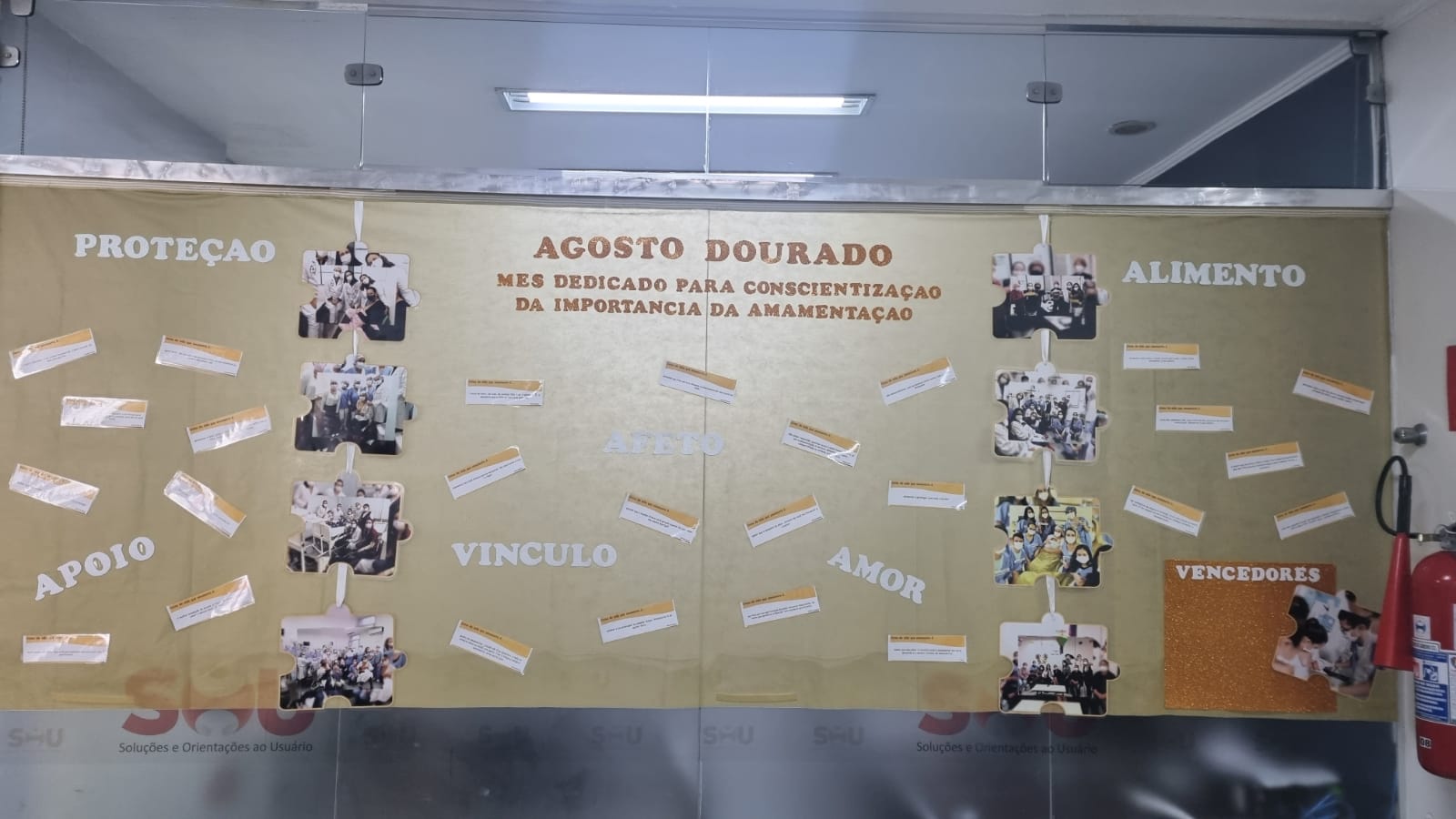 ABERTURA SEMANA MUNDIAL DE ALEITAMENTO MATERNO / PALESTRAS ONLINE E PRESENCIAL AGOSTO DOURADO SÃO BERNARDO DO CAMPO
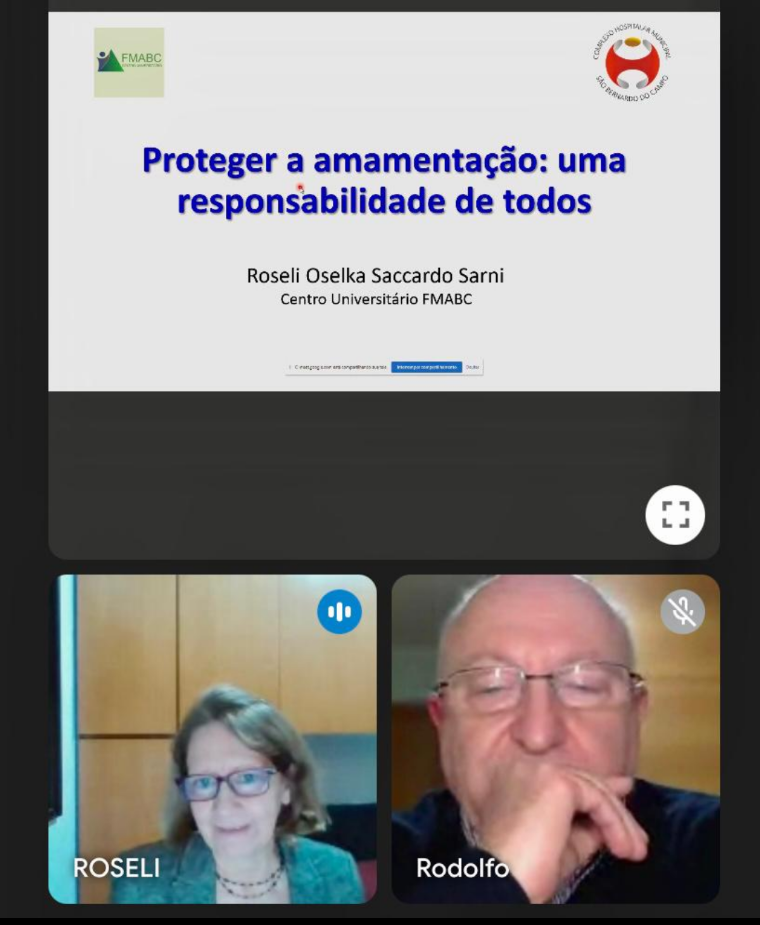 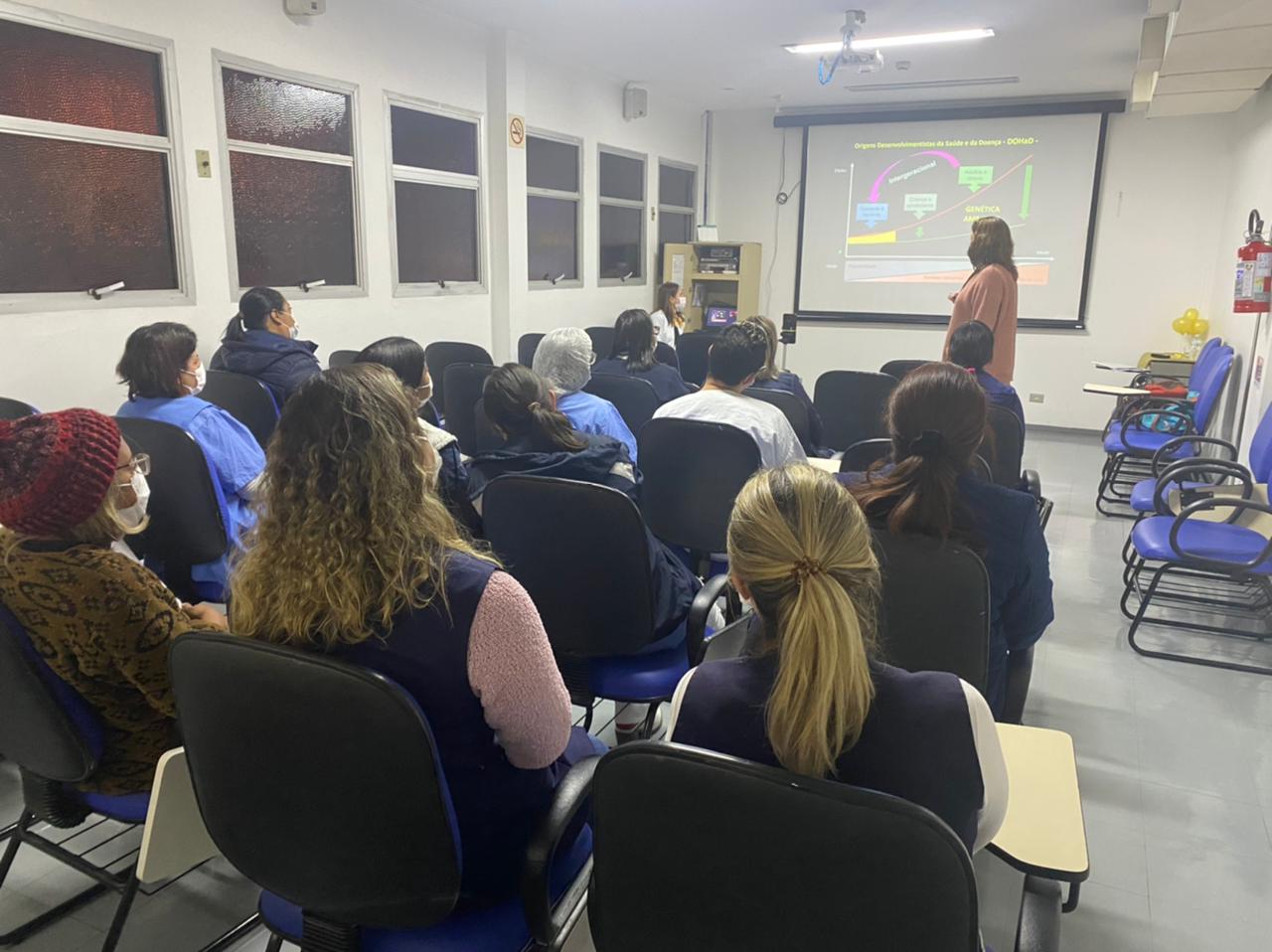 Palestra: Ameaças a proteção e promoção do aleitamento materno:  O papel da NBCAL
Dra. Fabiola Suano 

Dias: 04 e 05 de Maio
Horários: 10:00 e 20:00
Palestrante: Dra. Roseli Oselka Saccardo Sarni – Professora Titular da Disciplina de Clínica Pediátrica do departamento de pediatria – Centro Universitário Faculdade de Medicina ABC
Data: 03/08/2021 às 18:30
Autorização: Comissão Iniciativa Hospital Amigo da Criança
ATIVIDADES REALIZADAS NA SEMANA MUNDIAL DE ALEITAMENTO MATERNO
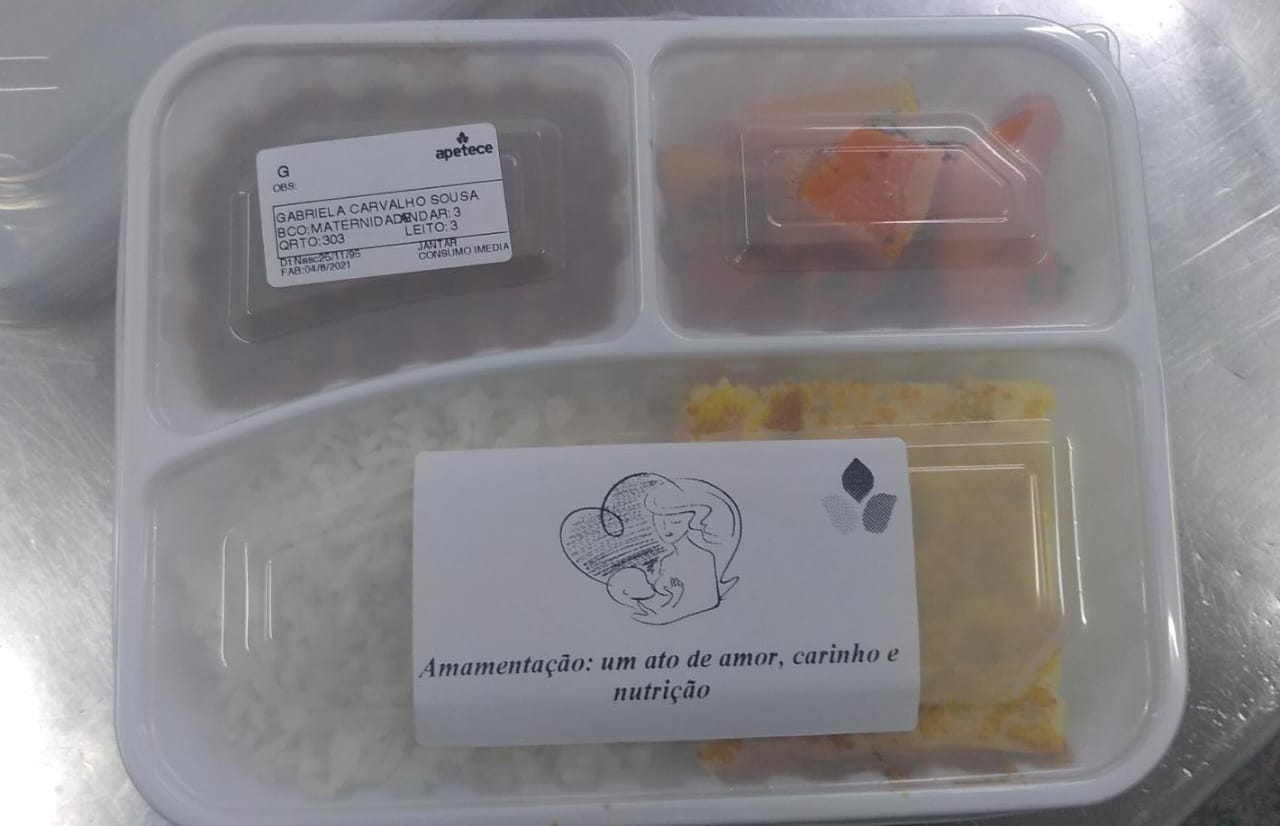 Tags fixadas nas refeições com frases de incentivo a amamentação
Do dia: 01/08 ao dia 07/08/2021
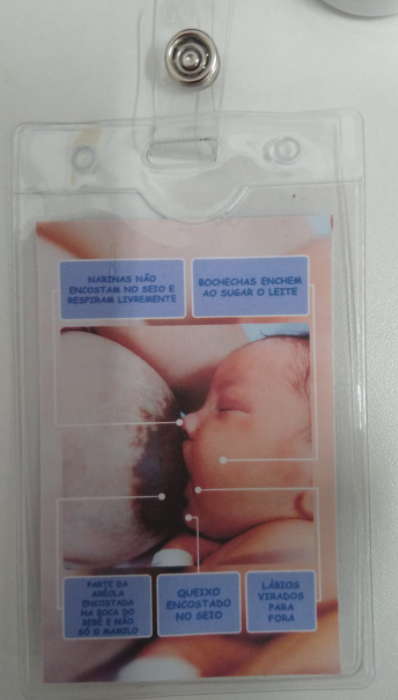 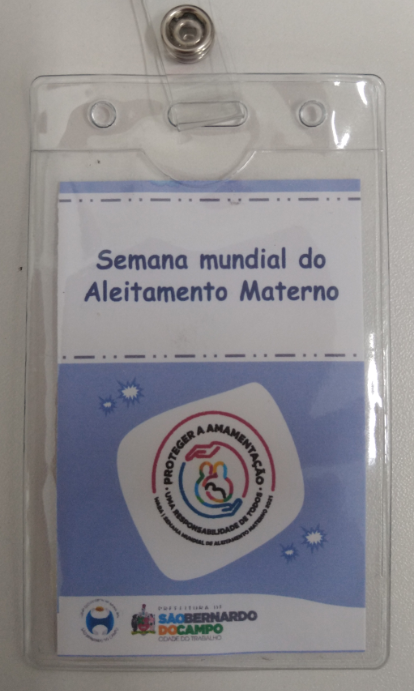 Crachás: Entrega de crachás com a imagem da pega correta para todos os colaboradores do HMUSBC.
 Data de Entrega:  02/08/2021
BANCO DE LEITE HUMANO HOSPITAL UNIVERSITÁRIO  - USP
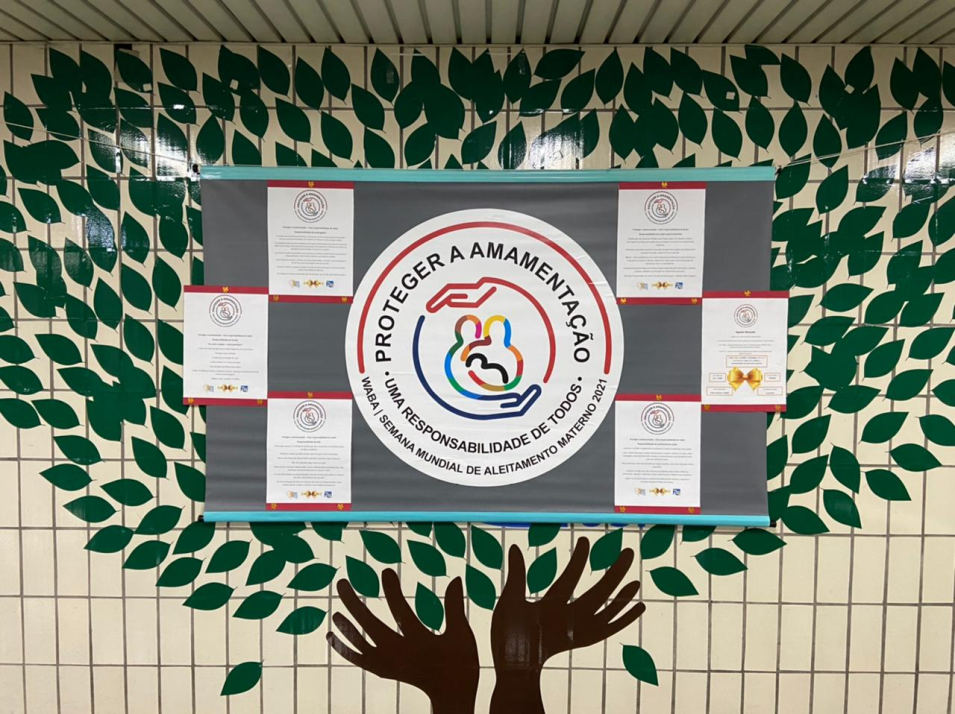 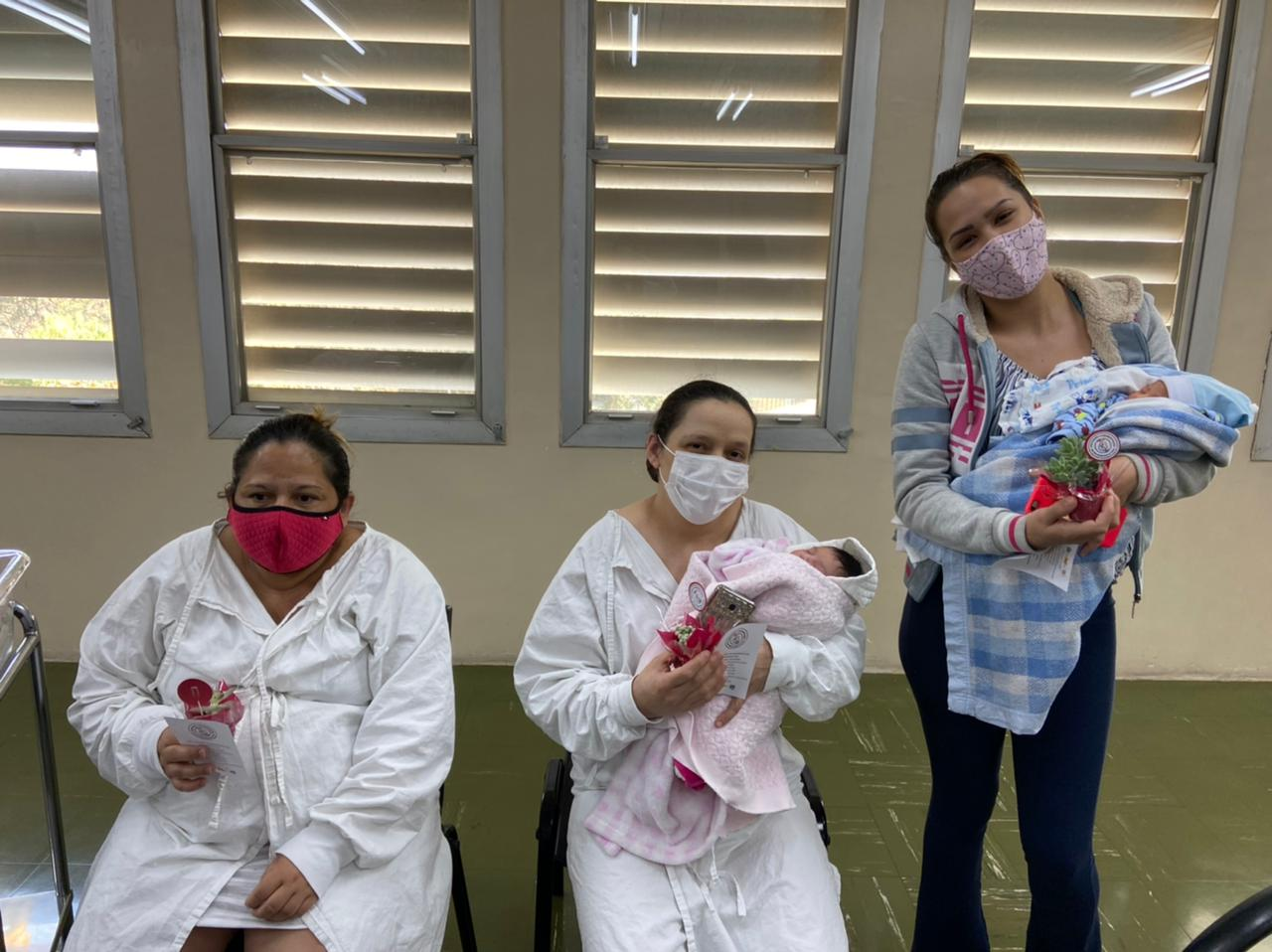 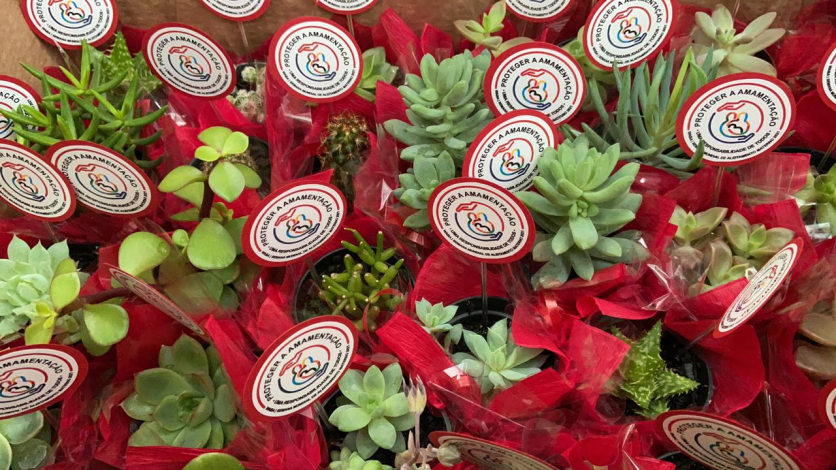 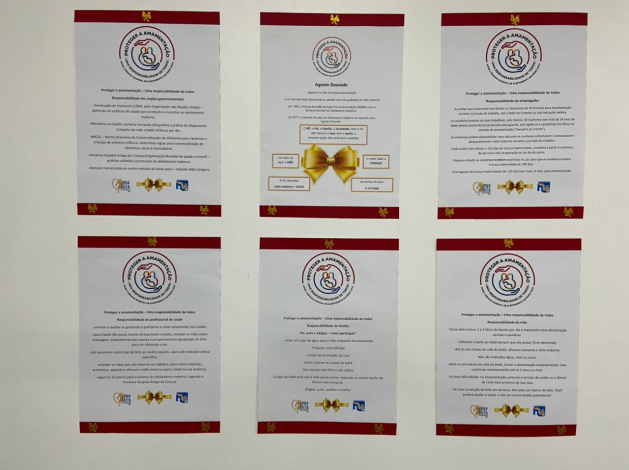 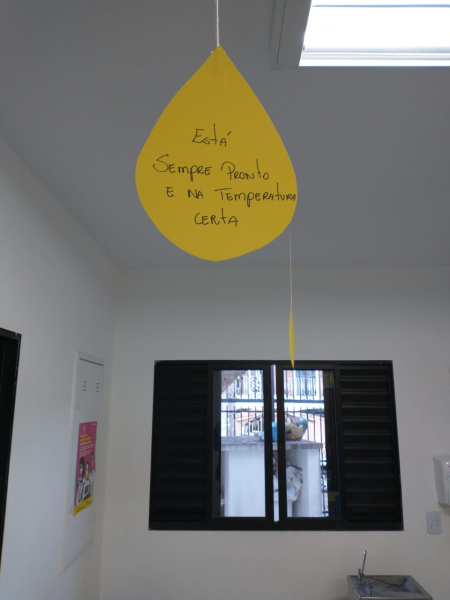 BANCO DE LEITE HUMANO DE GUARULHOS
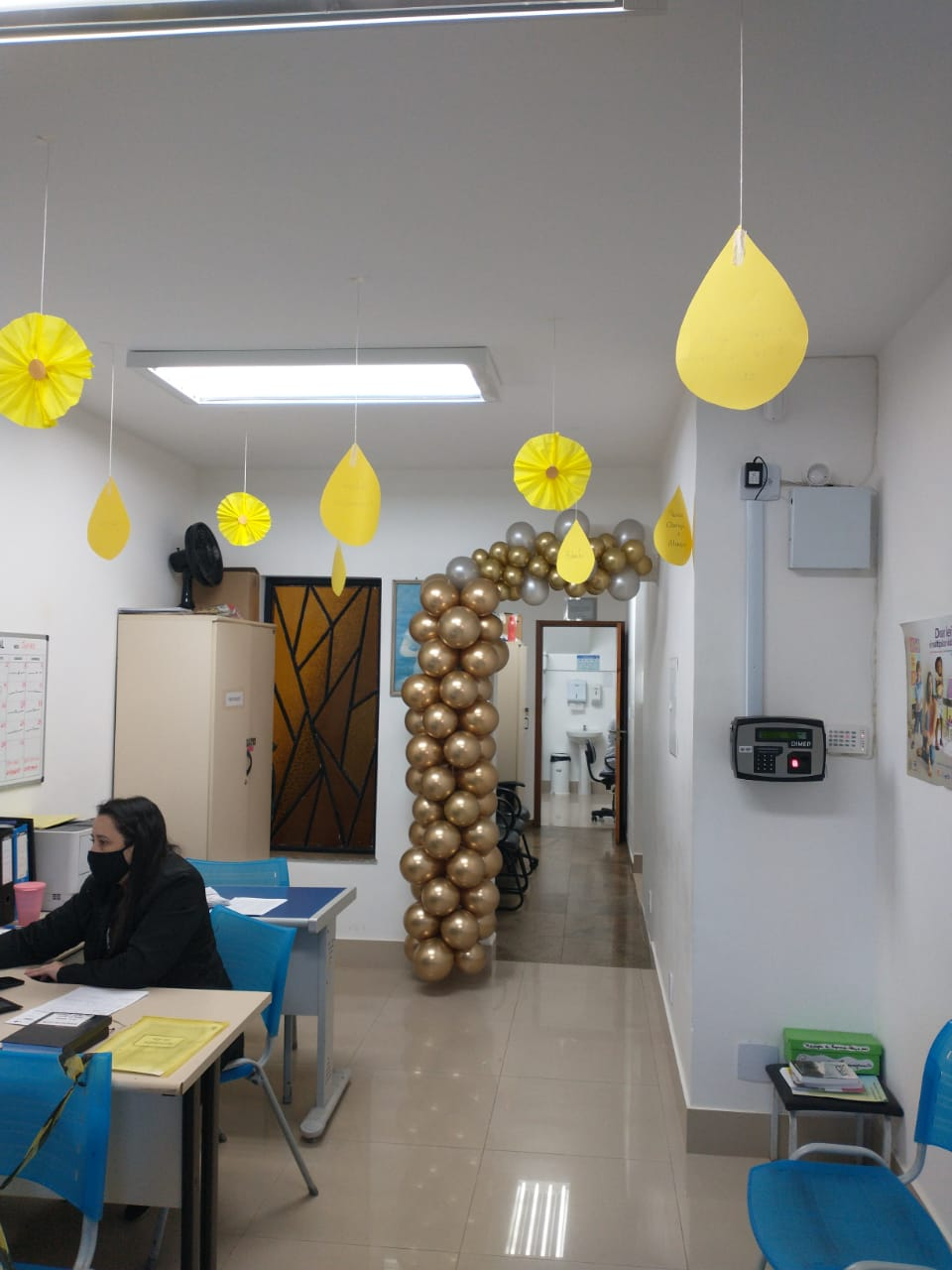 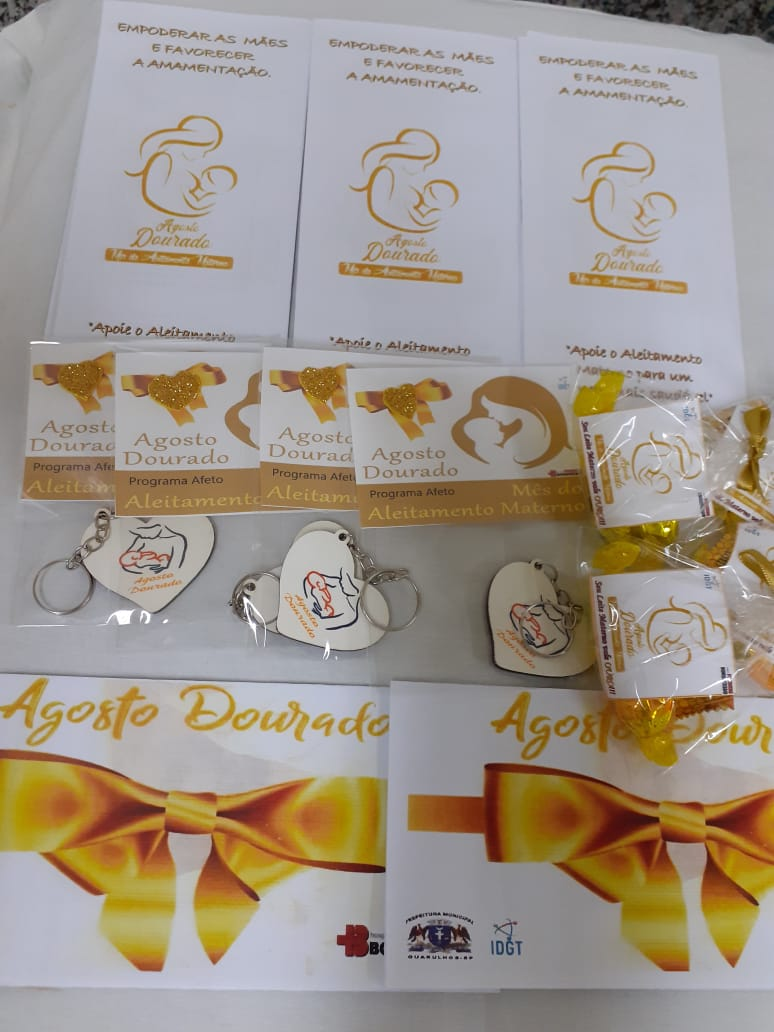 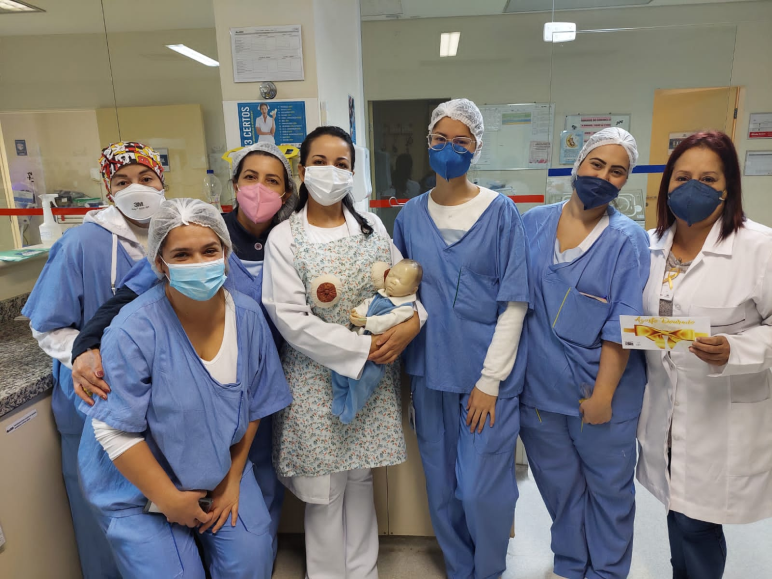 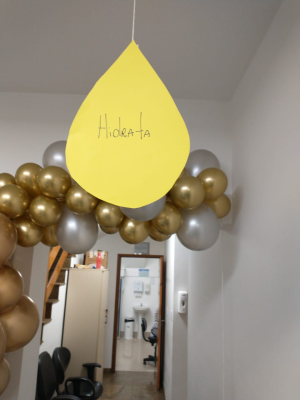 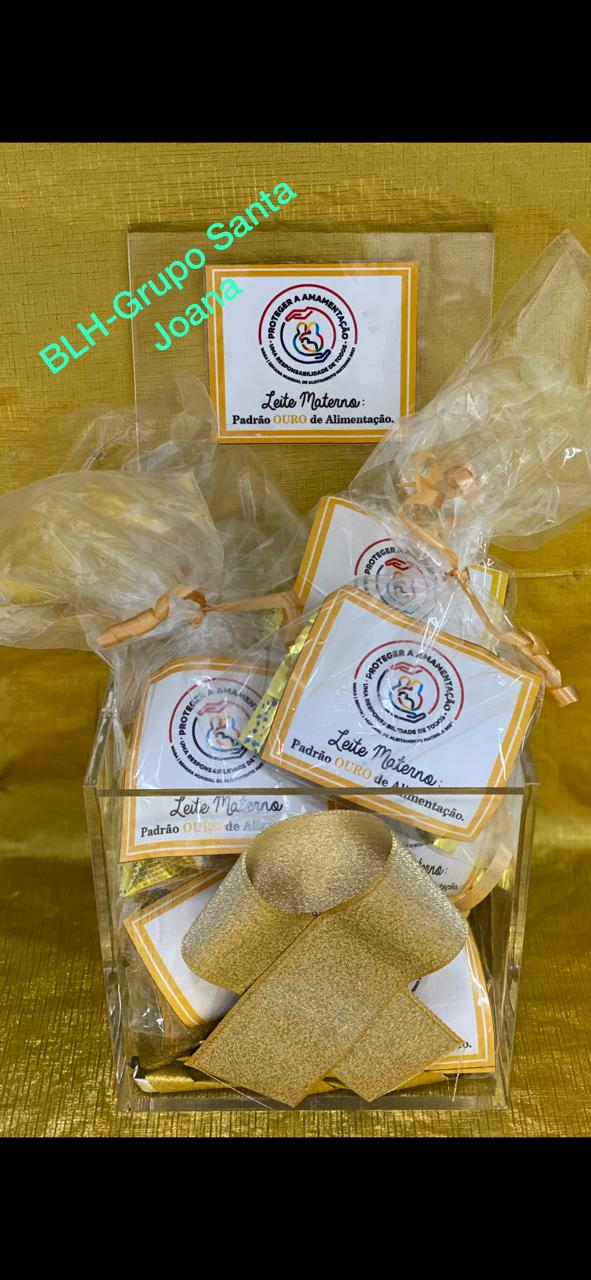 BANCO DE LEITE HUMANO DO HOSPITAL SANTA JOANA
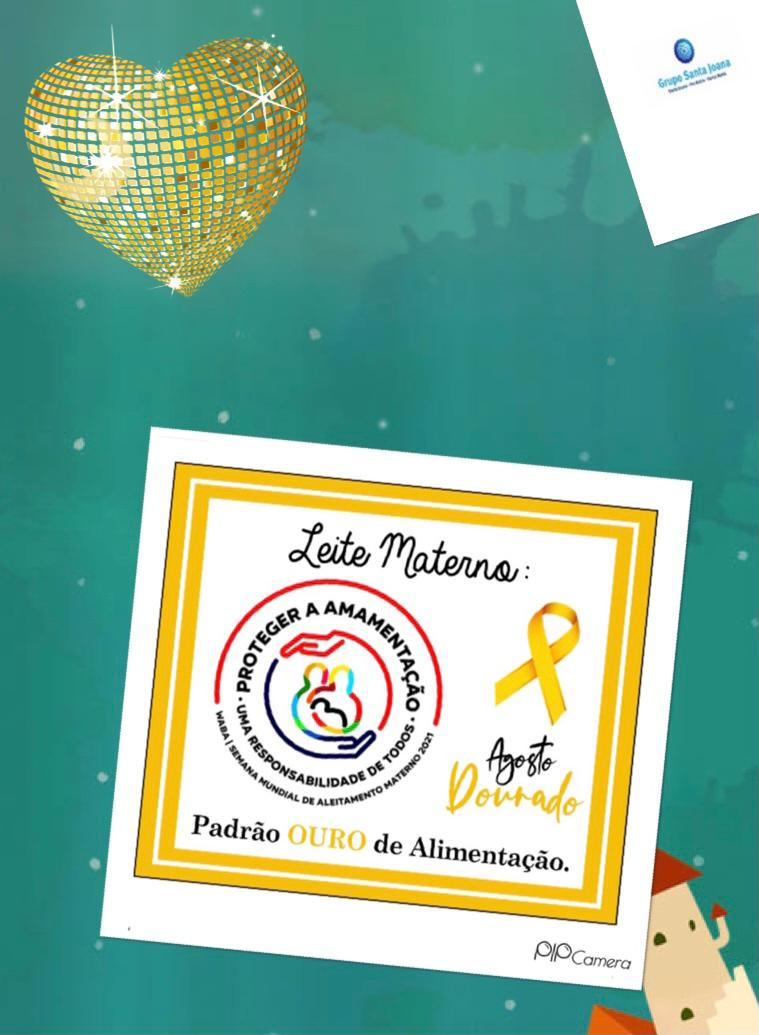 BANCO DE LEITE HUMANO LACTARE
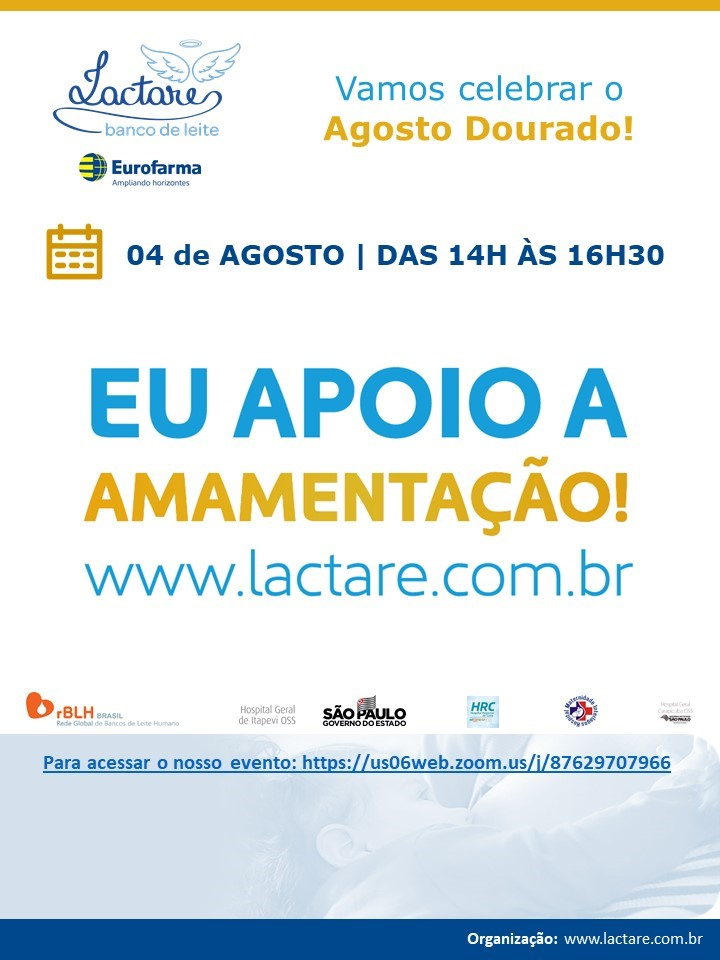 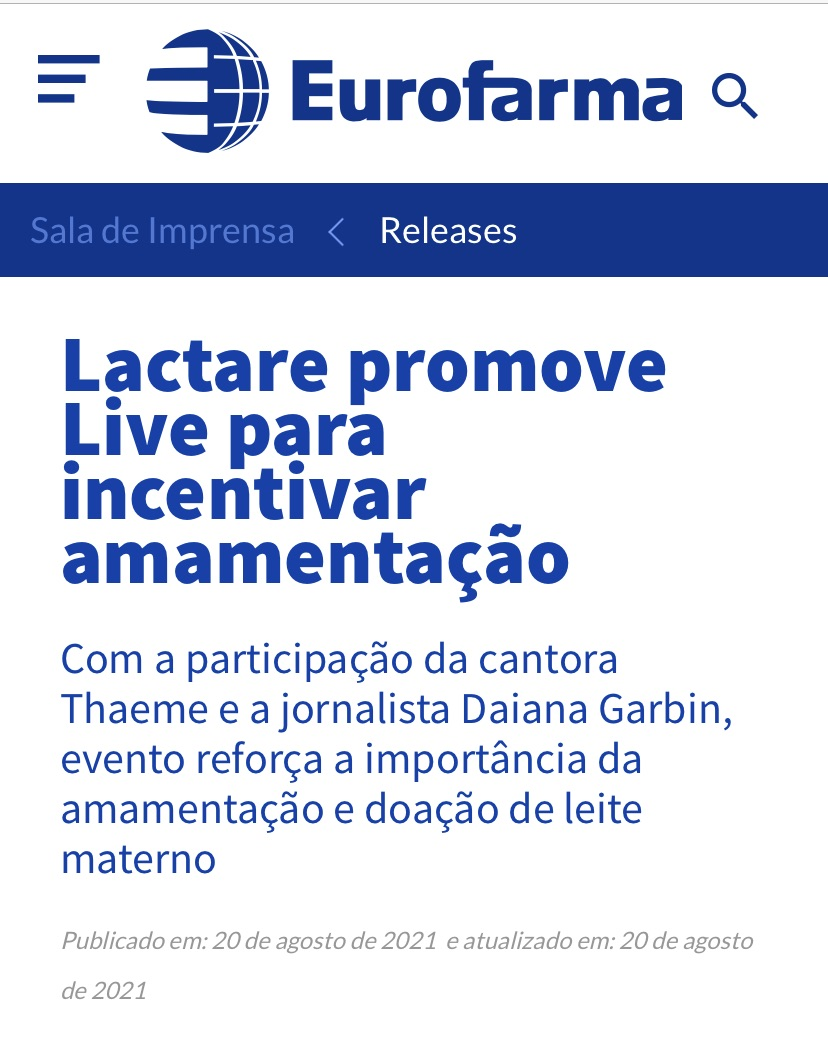 POSTO DE COLETA DE LEITE HUMANO DO HOSPITAL TIDE SETUBAL
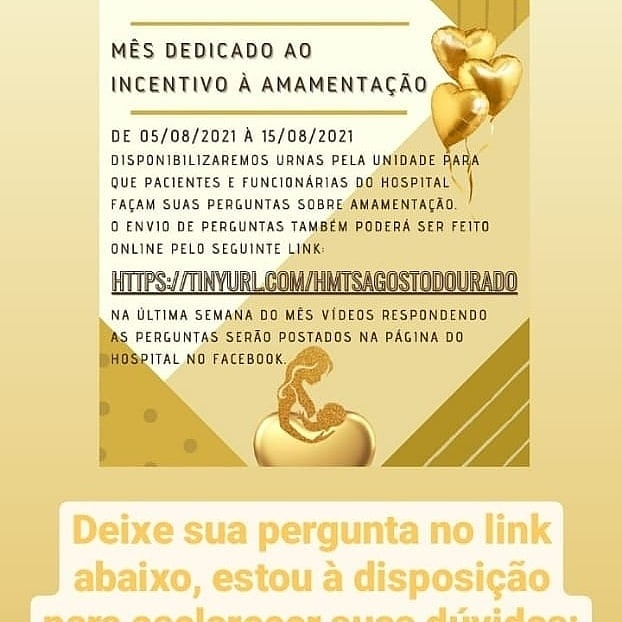 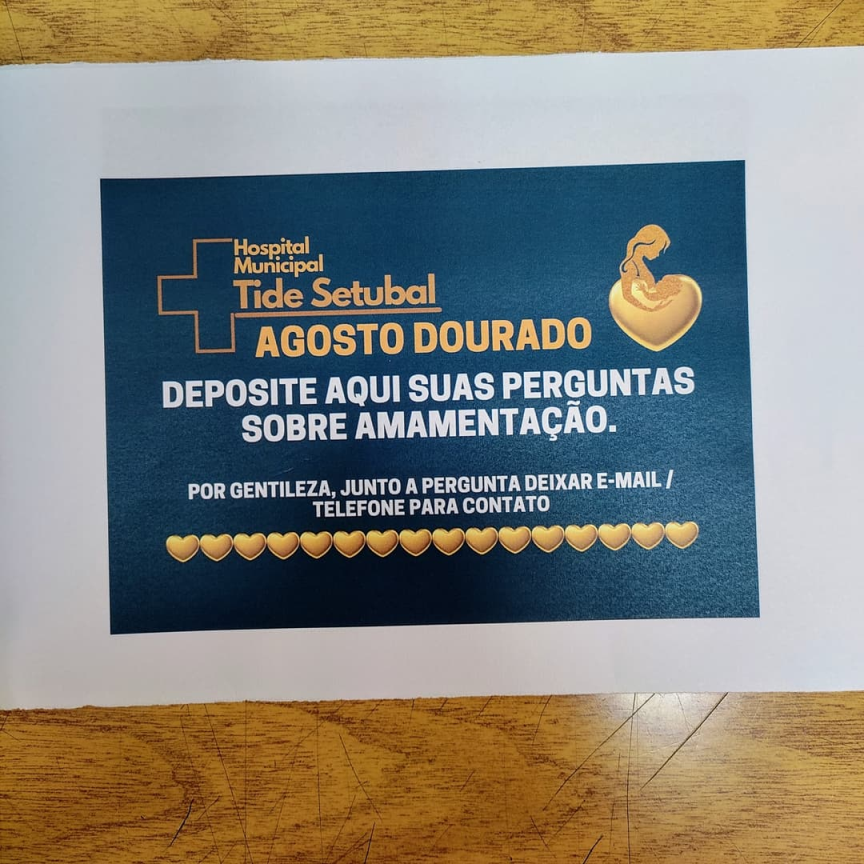 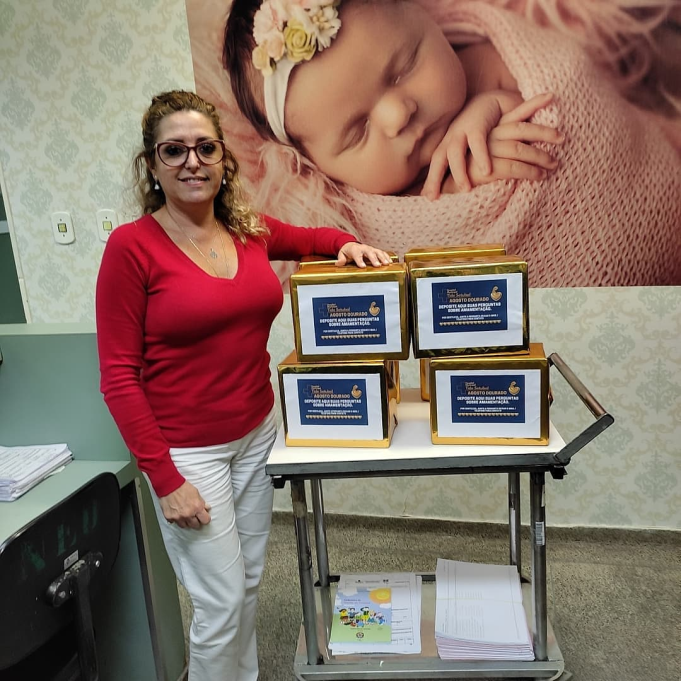 BANCO DE LEITE HUMANO DO HOSPITAL DO SERVIDOR PÚBLICO ESTADUAL
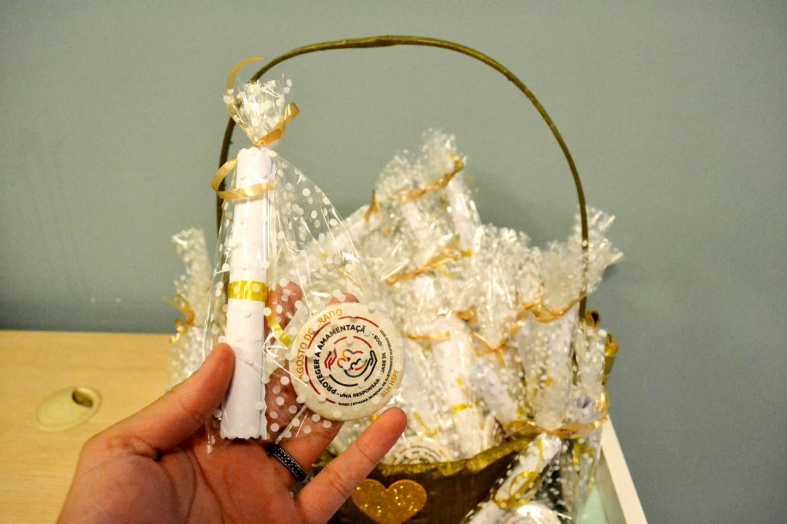 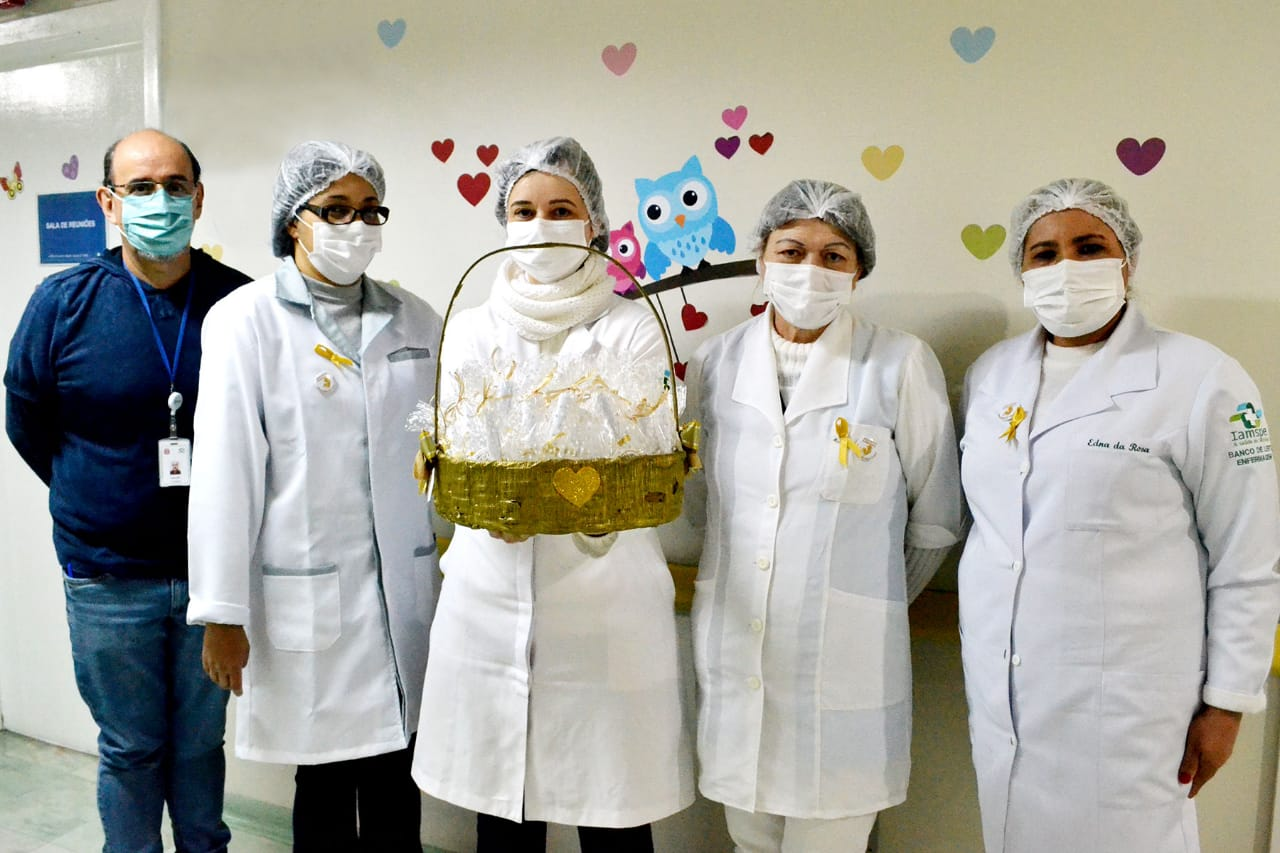 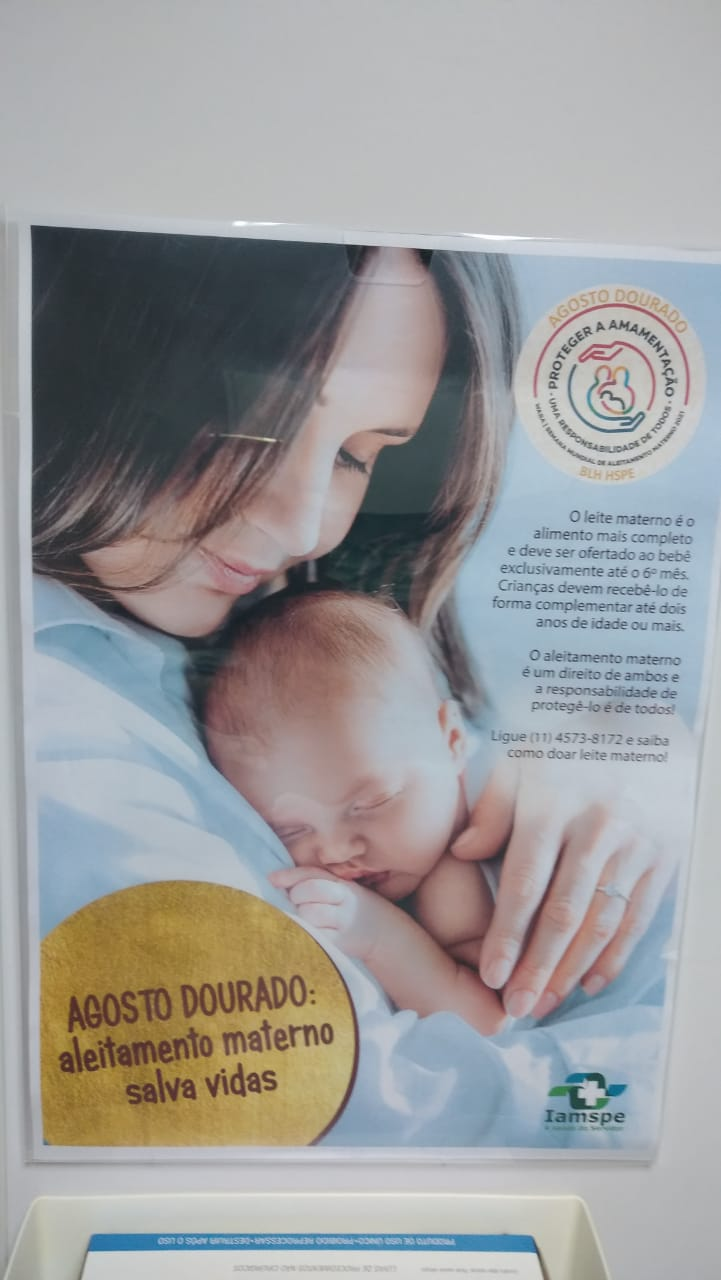 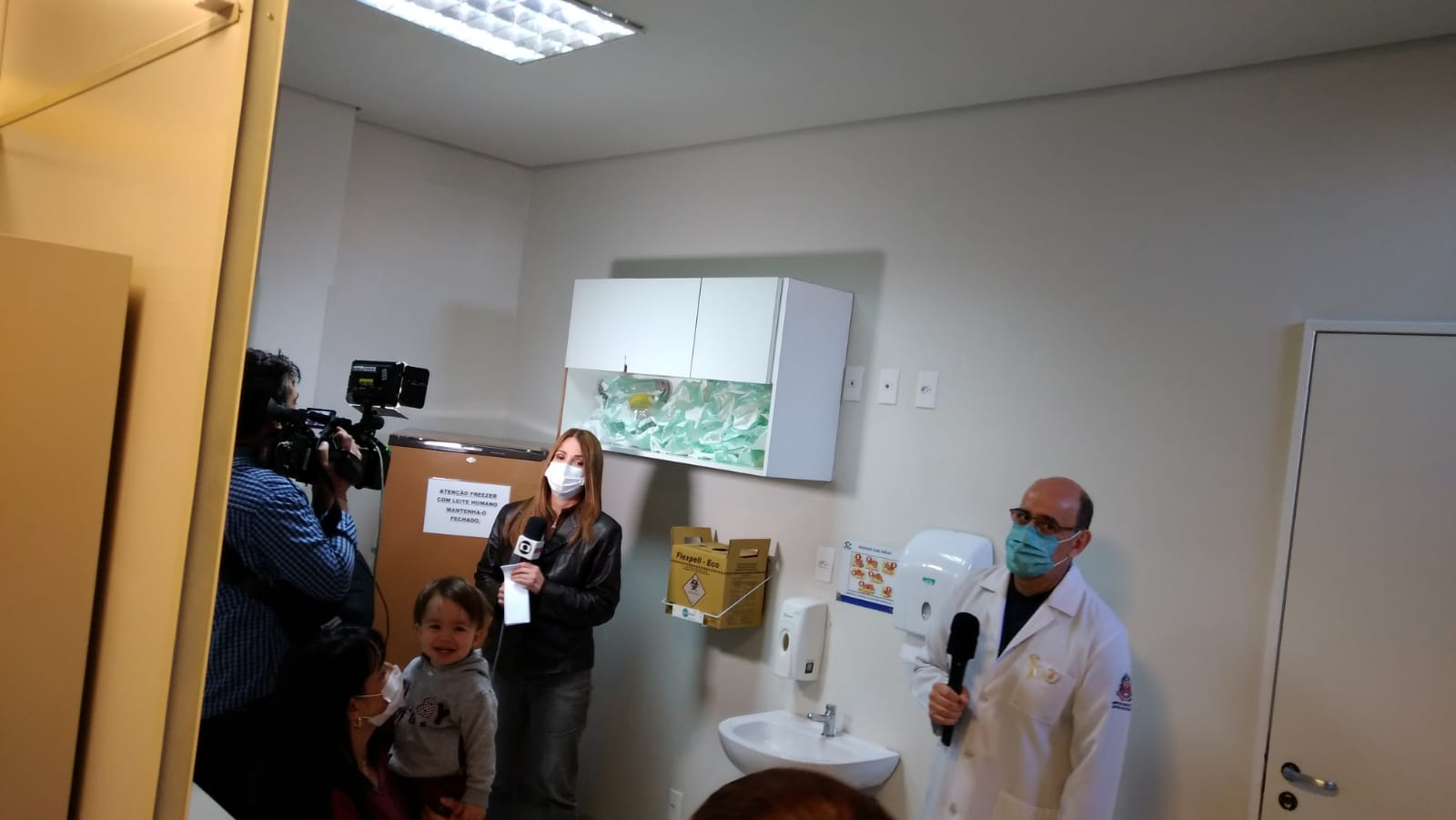 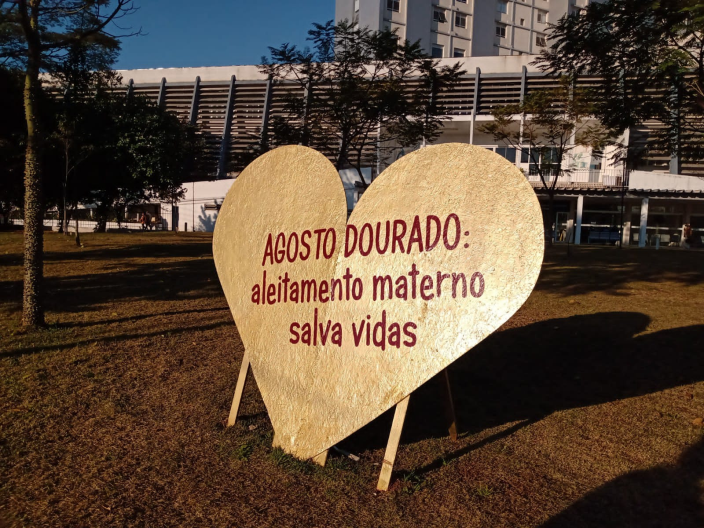 BANCO DE LEITE HUMANO – CRE SP
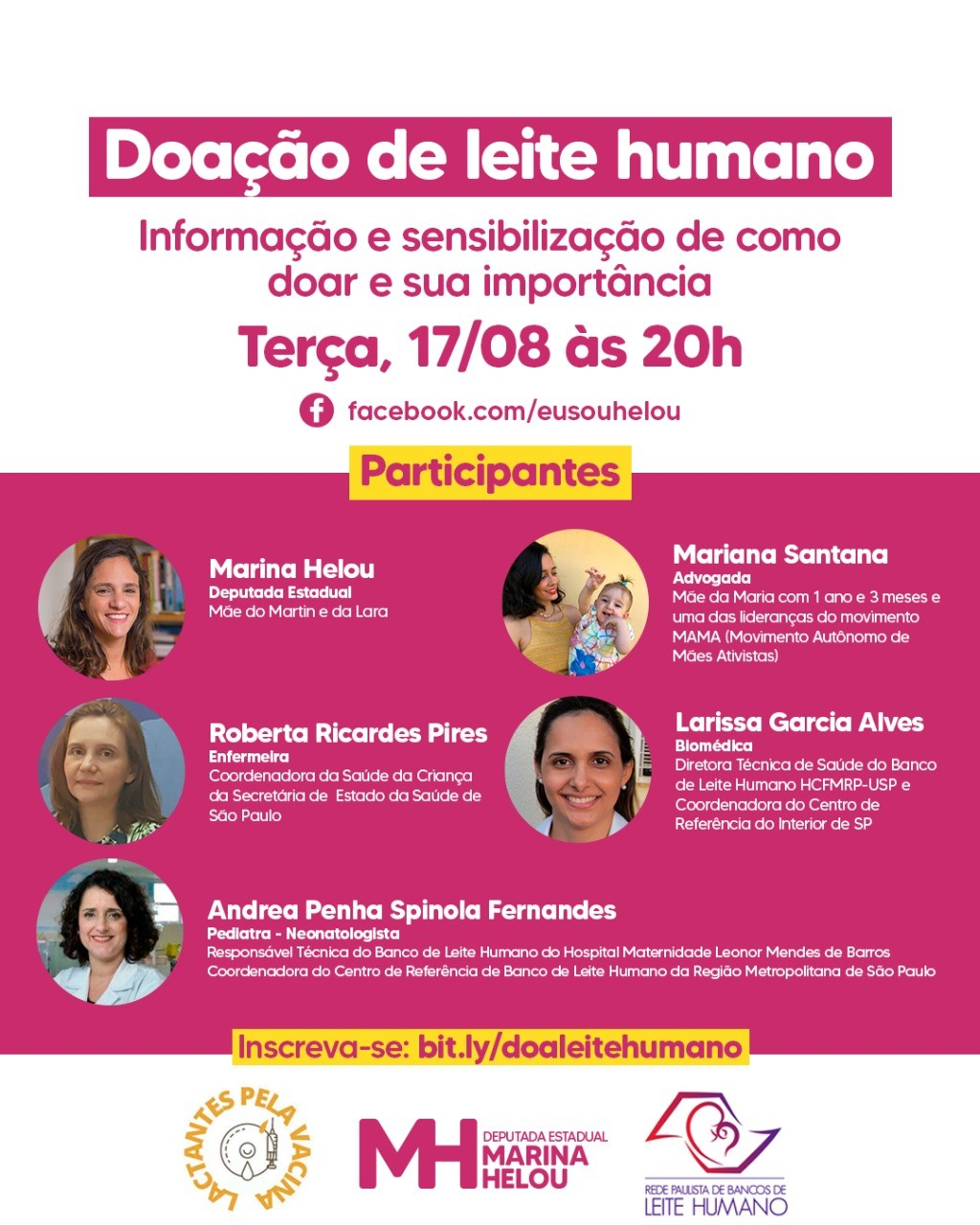 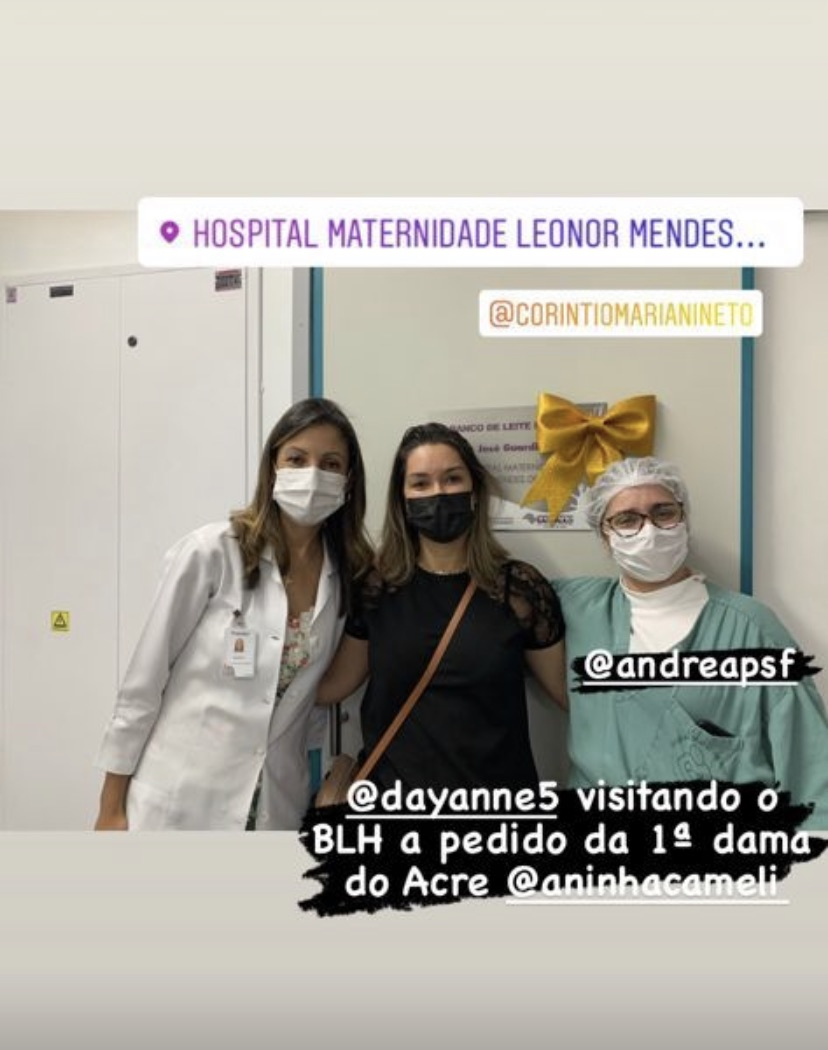 https://na01.safelinks.protection.outlook.com/?url=https%3A%2F%2Fg1.globo.com%2Fsp%2Fmogi-das-cruzes-suzano%2Fnoticia%2F2021%2F08%2F15%2Fsuzano-faz-acoes-de-valorizacao-do-aleitamento-materno-na-campanha-agosto-dourado.ghtml&amp;data=04%7C01%7C%7C8c58f0d7f6fd4e5bde1608d977d91db3%7C84df9e7fe9f640afb435aaaaaaaaaaaa%7C1%7C0%7C637672596659062222%7CUnknown%7CTWFpbGZsb3d8eyJWIjoiMC4wLjAwMDAiLCJQIjoiV2luMzIiLCJBTiI6Ik1haWwiLCJXVCI6Mn0%3D%7C1000&amp;sdata=WShgH7%2B%2F5woI25e2VDYsQaA3fRrB6jxly39g0gS8InM%3D&amp;reserved=0
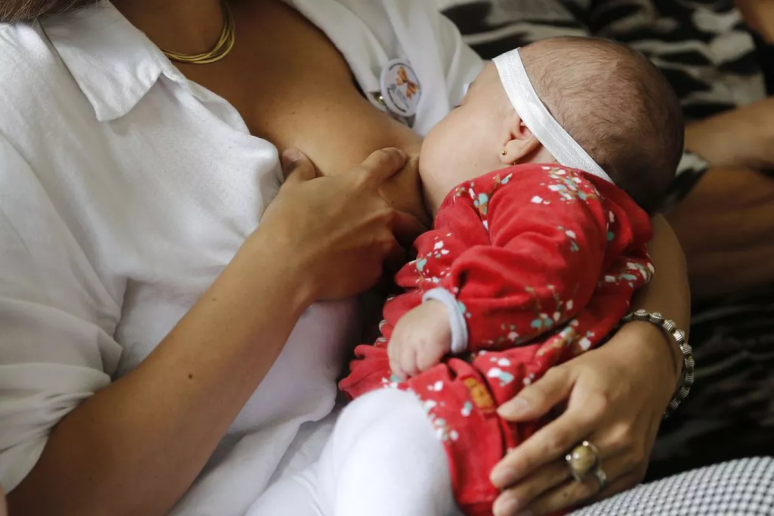 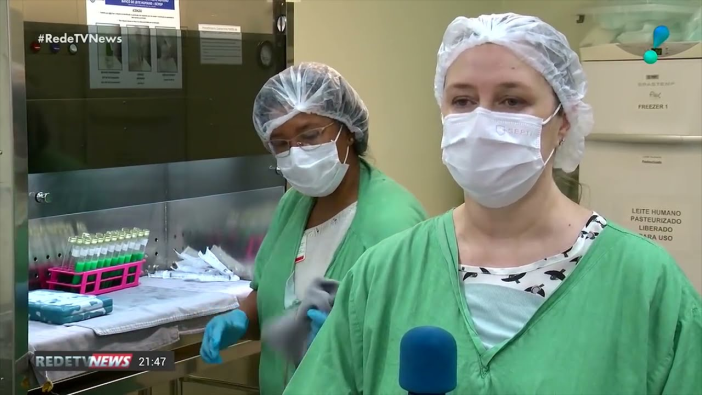 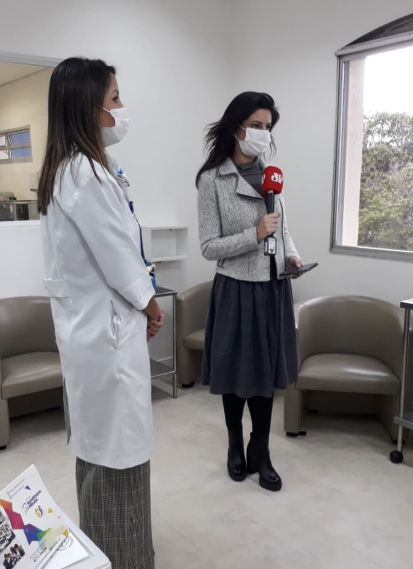 https://www.youtube.com/watch?v=luaEKmILH_I
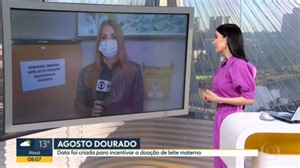 https://na01.safelinks.protection.outlook.com/?url=https%3A%2F%2Fgloboplay.globo.com%2Fv%2F9755776%2F&amp;data=04%7C01%7C%7C4af16564d93b42ead5fe08d977d87c53%7C84df9e7fe9f640afb435aaaaaaaaaaaa%7C1%7C0%7C637672593950471318%7CUnknown%7CTWFpbGZsb3d8eyJWIjoiMC4wLjAwMDAiLCJQIjoiV2luMzIiLCJBTiI6Ik1haWwiLCJXVCI6Mn0%3D%7C1000&amp;sdata=82wiR%2BapPvaXT3mHrDQGthCfmZYIDRzY8kNkkAdVk9Q%3D&amp;reserved=0